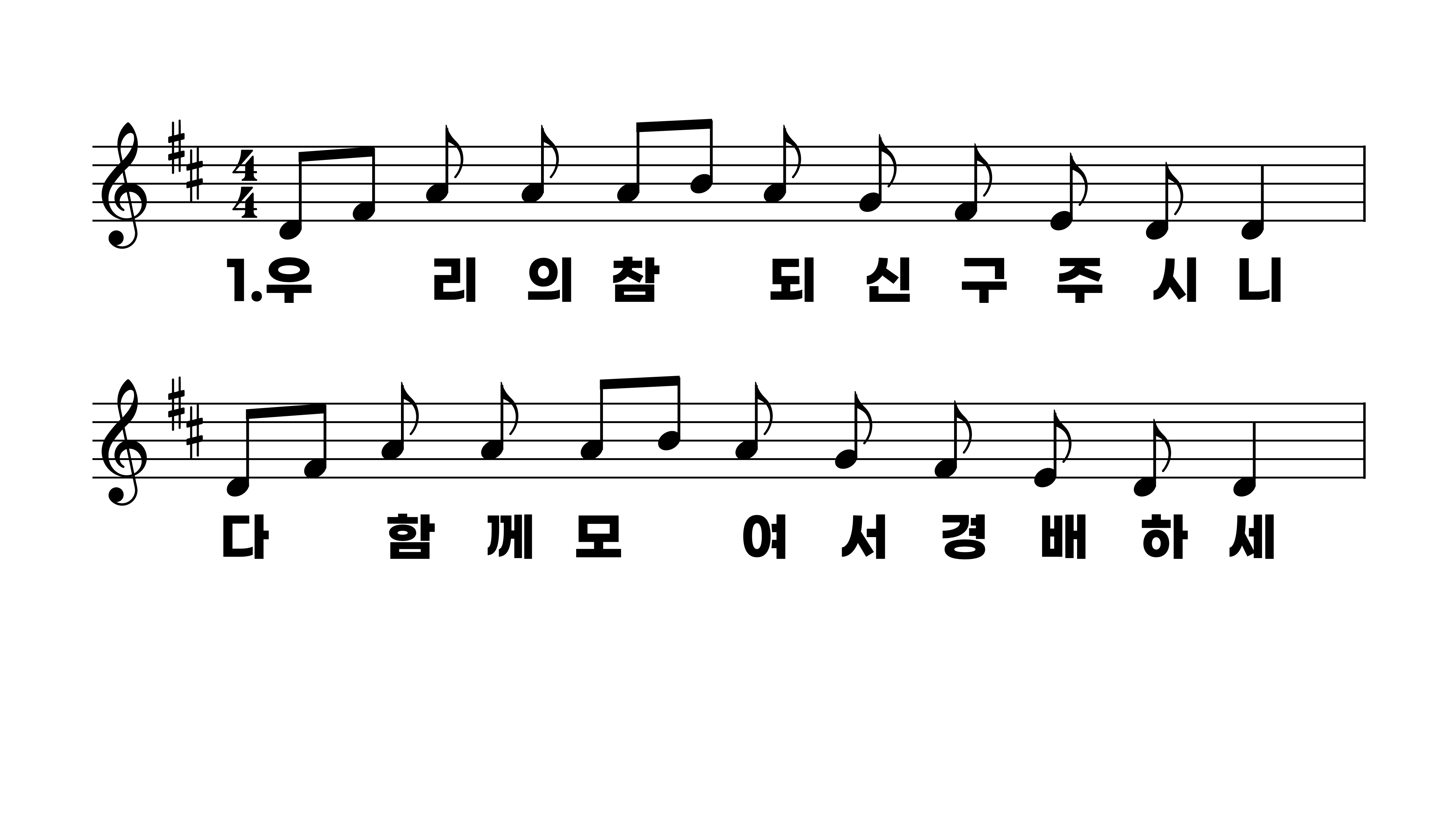 230장 우리의 참되신 구주시니
1.우리의참되
2.주님의살과
3.주님은진리
4.사랑의구주
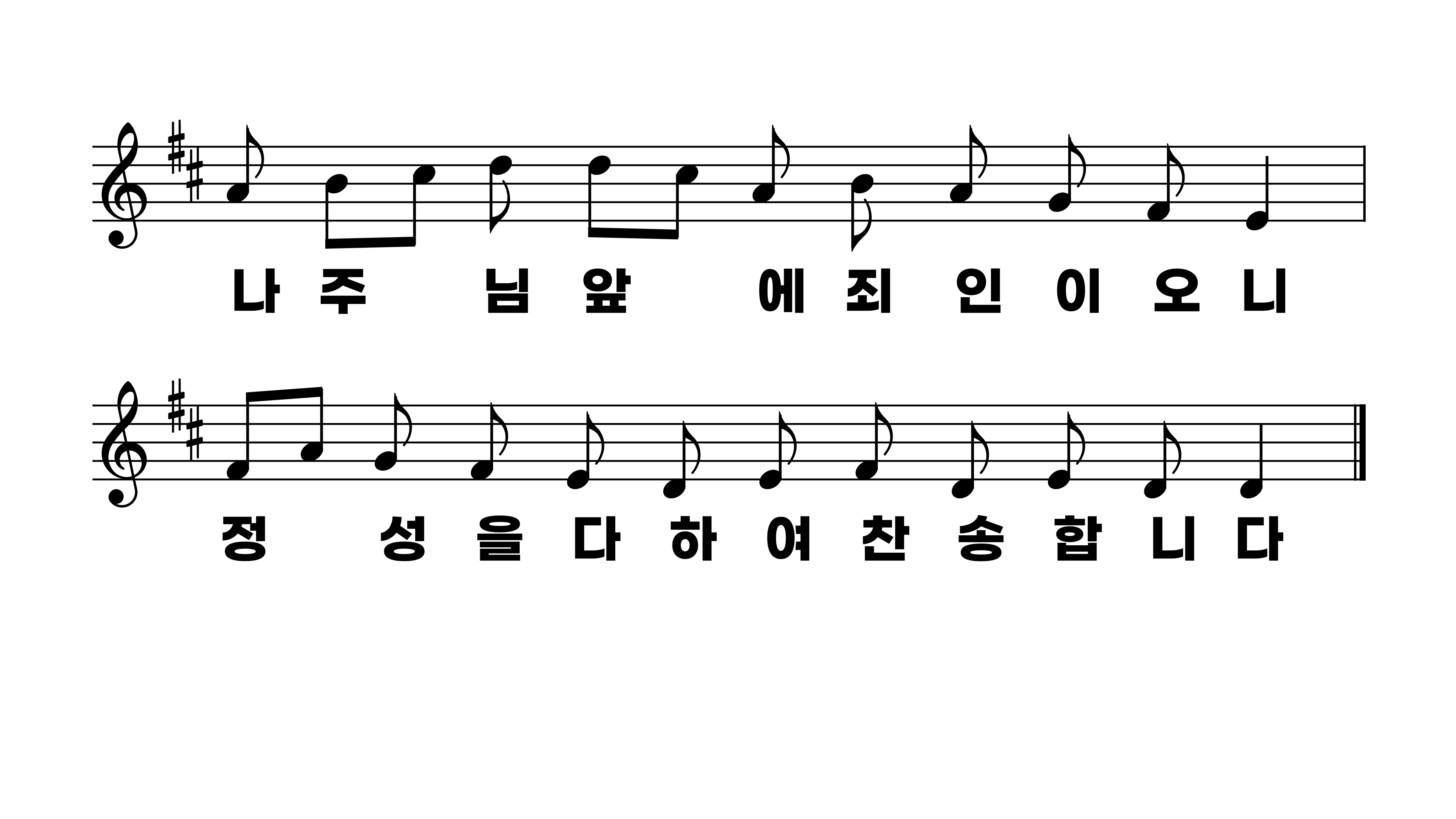 230장 우리의 참되신 구주시니
1.우리의참되
2.주님의살과
3.주님은진리
4.사랑의구주
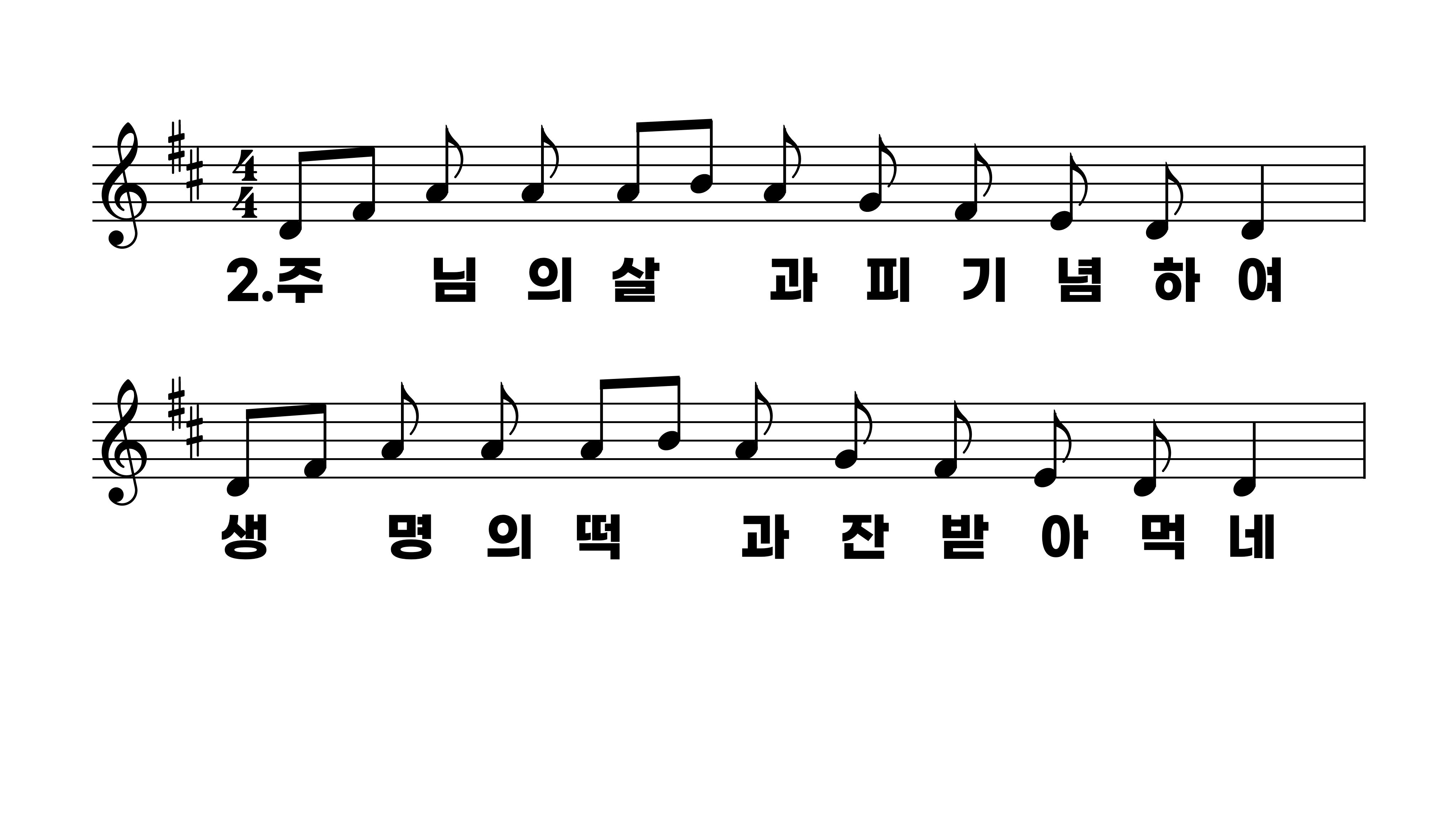 230장 우리의 참되신 구주시니
1.우리의참되
2.주님의살과
3.주님은진리
4.사랑의구주
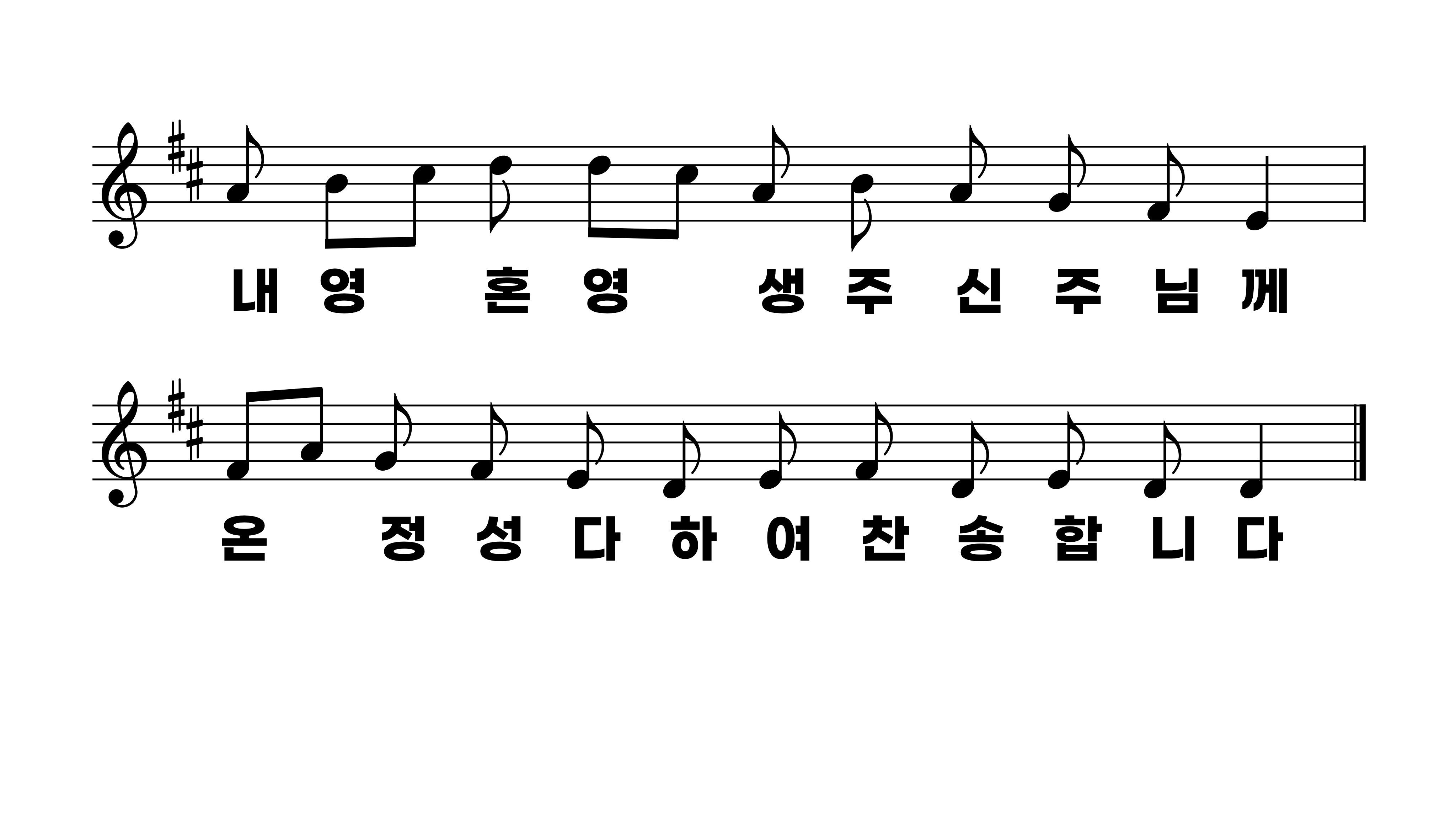 230장 우리의 참되신 구주시니
1.우리의참되
2.주님의살과
3.주님은진리
4.사랑의구주
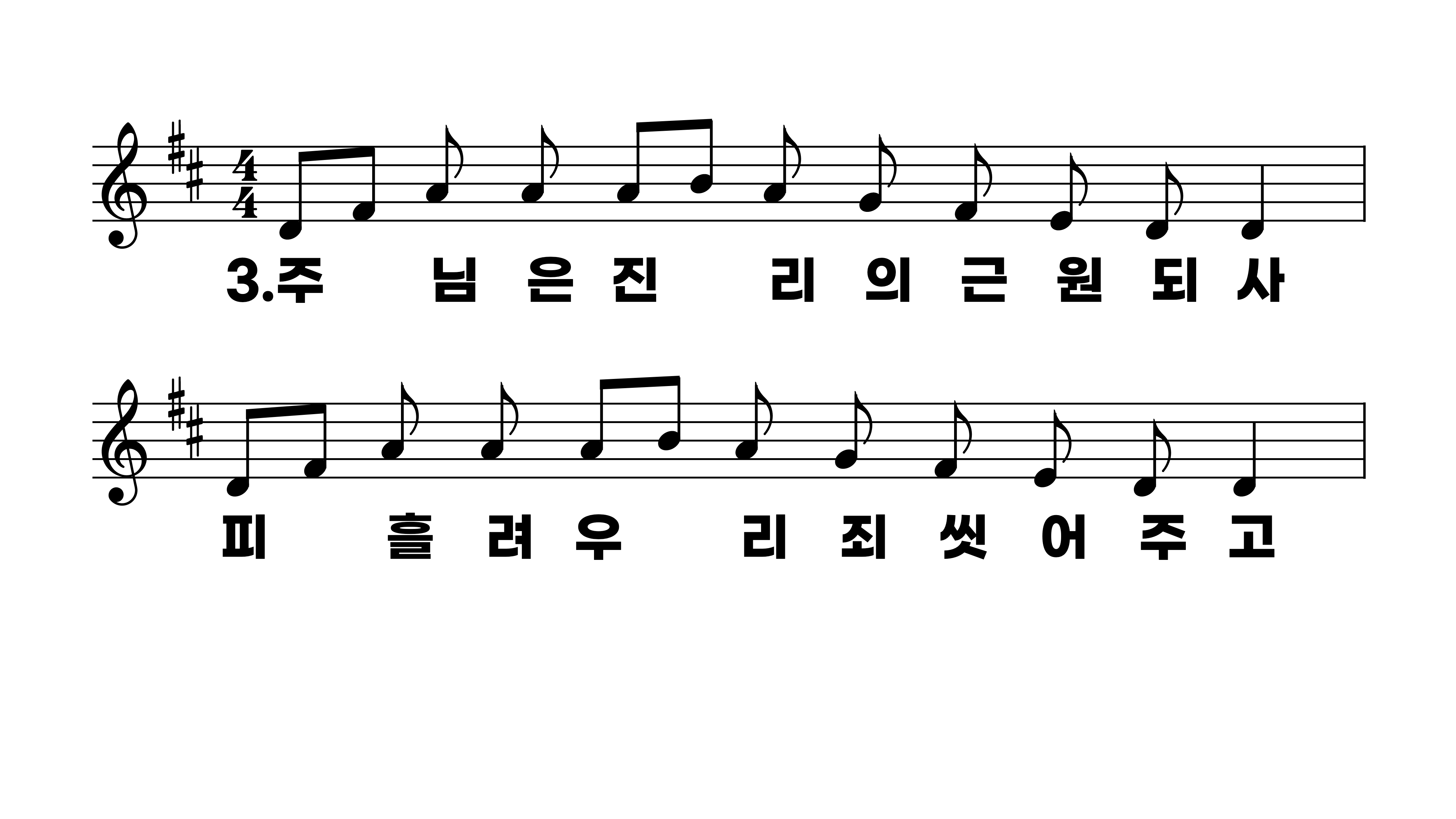 230장 우리의 참되신 구주시니
1.우리의참되
2.주님의살과
3.주님은진리
4.사랑의구주
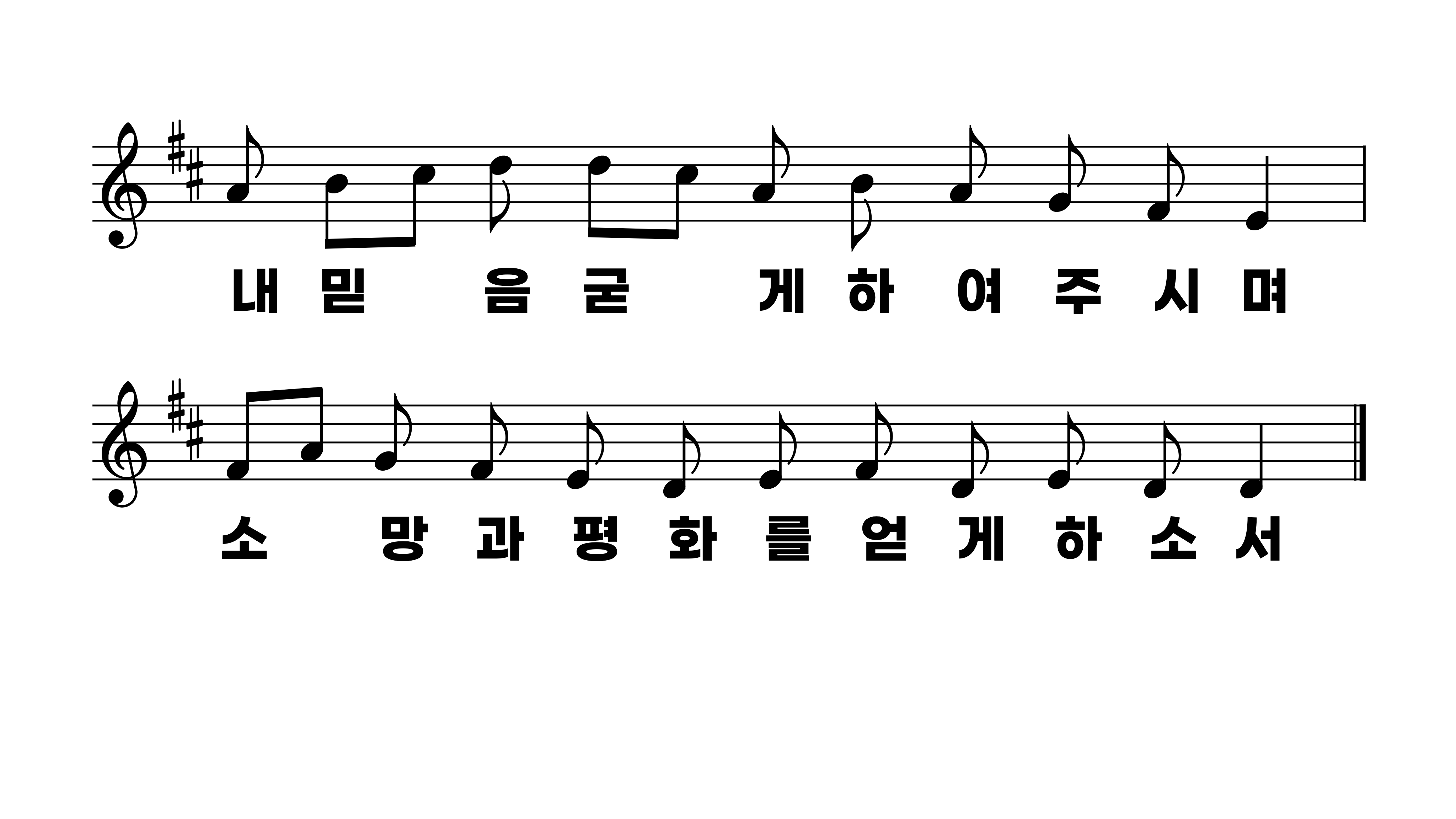 230장 우리의 참되신 구주시니
1.우리의참되
2.주님의살과
3.주님은진리
4.사랑의구주
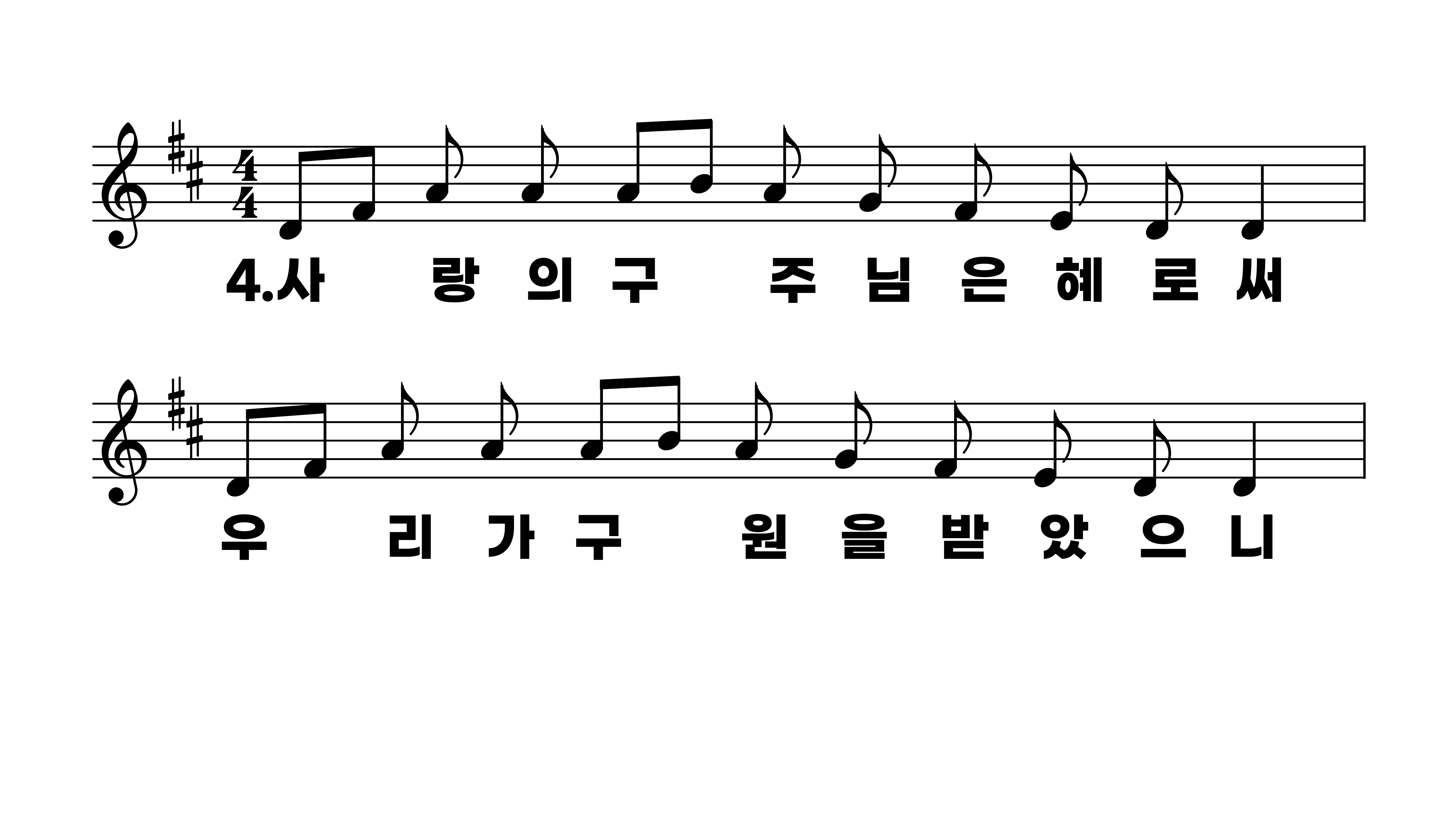 230장 우리의 참되신 구주시니
1.우리의참되
2.주님의살과
3.주님은진리
4.사랑의구주
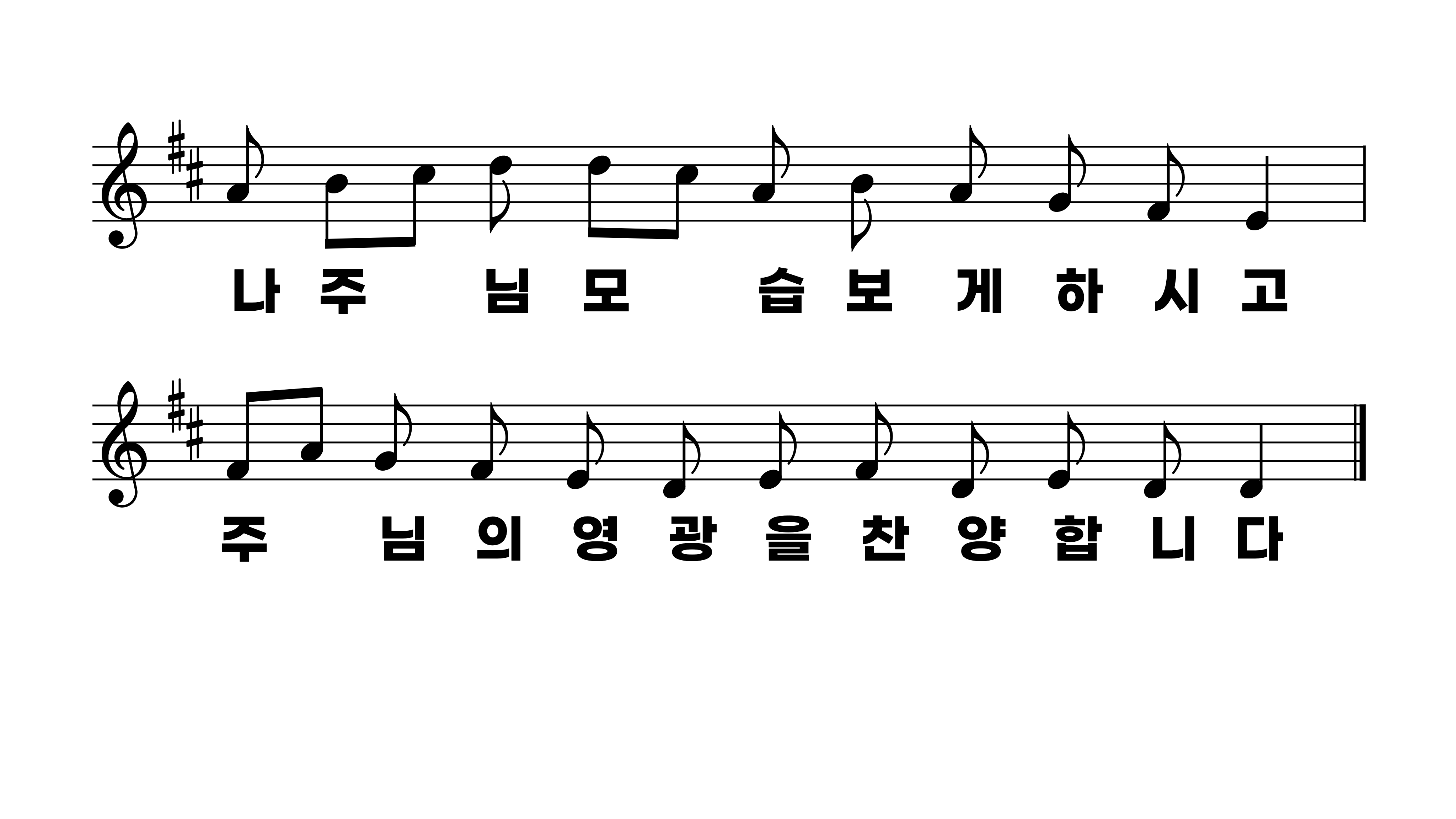 230장 우리의 참되신 구주시니
1.우리의참되
2.주님의살과
3.주님은진리
4.사랑의구주